Simplifying Integer Exponents
Standard
8.EE.A.1. Know and apply the properties of integer exponents to generate equivalent numerical expressions. For example, 32 × 3-5 = 3-3= 1/33 = 1/27.
Integer Exponent Poem
Zero exponents are lonely… 	The answer is ONE onlyNegative exponents have a hitch…	Positions in a FRACTION SWITCH Multiplying powers not so bad… 	Exponents ADDPower to power must simplify…. 	Exponents MULTIPLYDividing powers require a little action… 	Exponents need SUBTRACTION
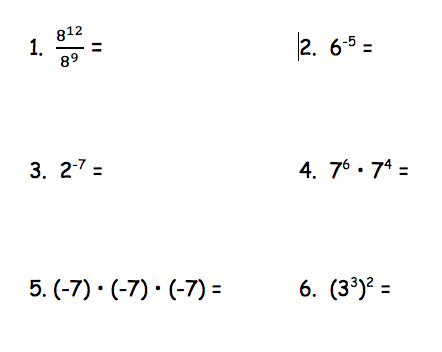 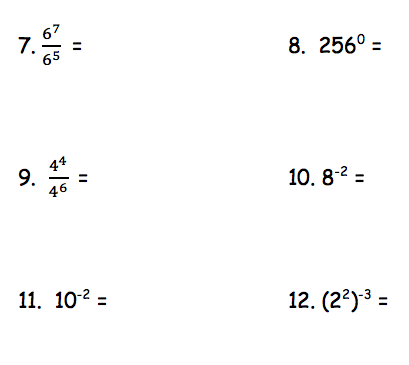 Simplify the expression
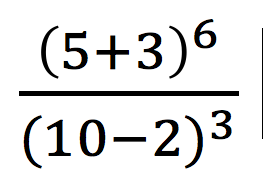 Simplify the expression
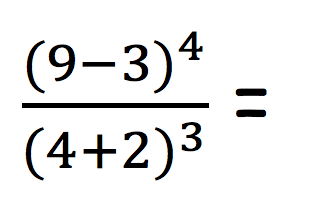 Simplify the expression
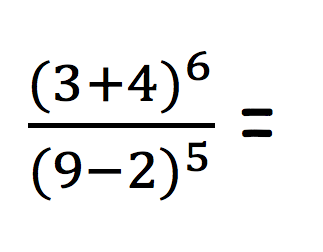 Simplify the expression
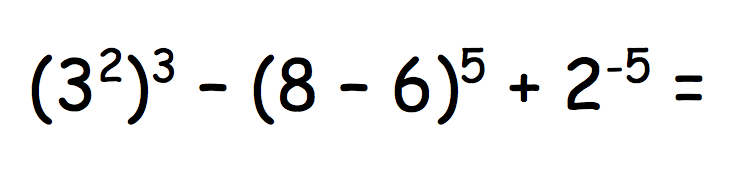 Simplify the expression
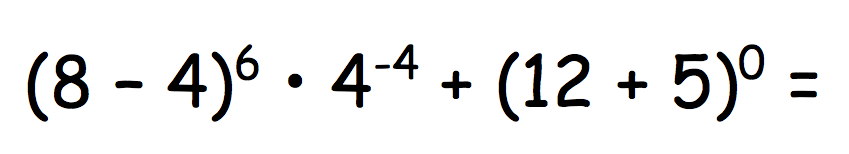 Simplify the expression
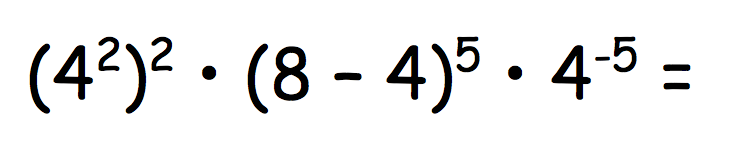 Simplify the expression
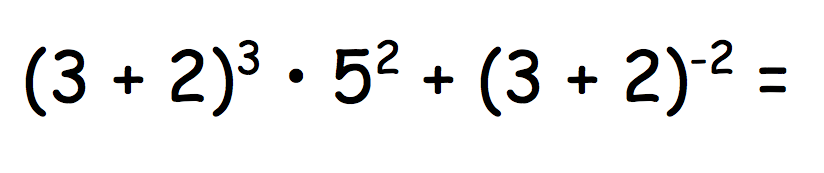 Find the missing Exponent
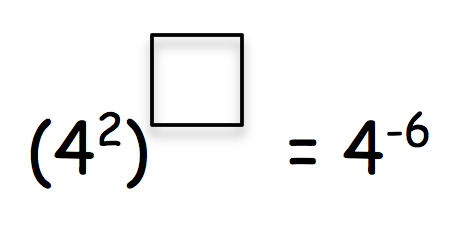 Find the missing Exponent
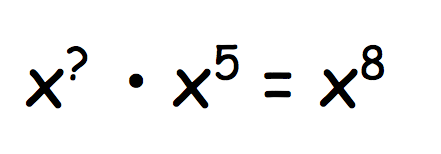 Find the missing Exponent
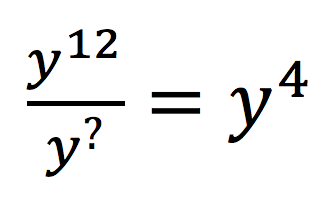 Find the missing Exponent
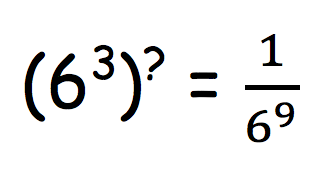